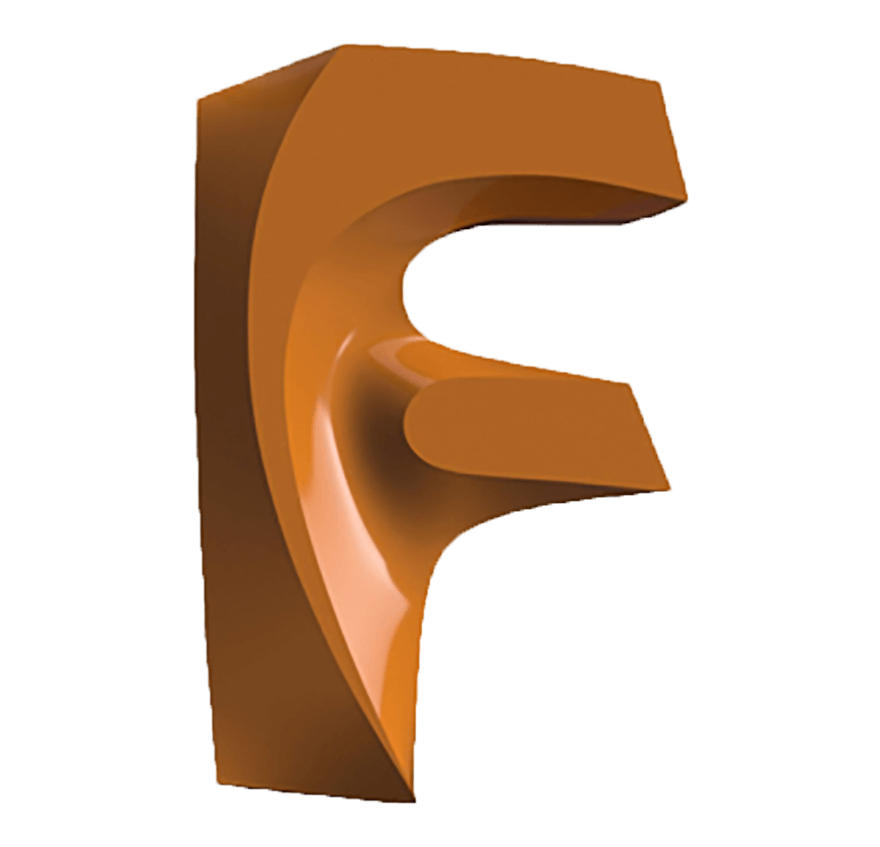 İki Boyutlu Çizim Düzenleme Komutları
1.3. ÇİZİM DÜZENLEME KOMUTLARI1.3.6. Break Komutu 1.3.7. Sketch Scale  Komutu 1.3.8. Offset KomutuBilgisayarda iki boyutlu çizim uygulaması
7.Hafta
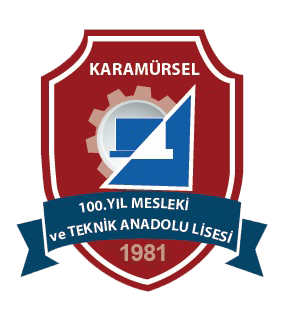 Makine ve Tasarım Teknolojisi Alanı
Makine ve Tasarım Teknolojisi Alanı
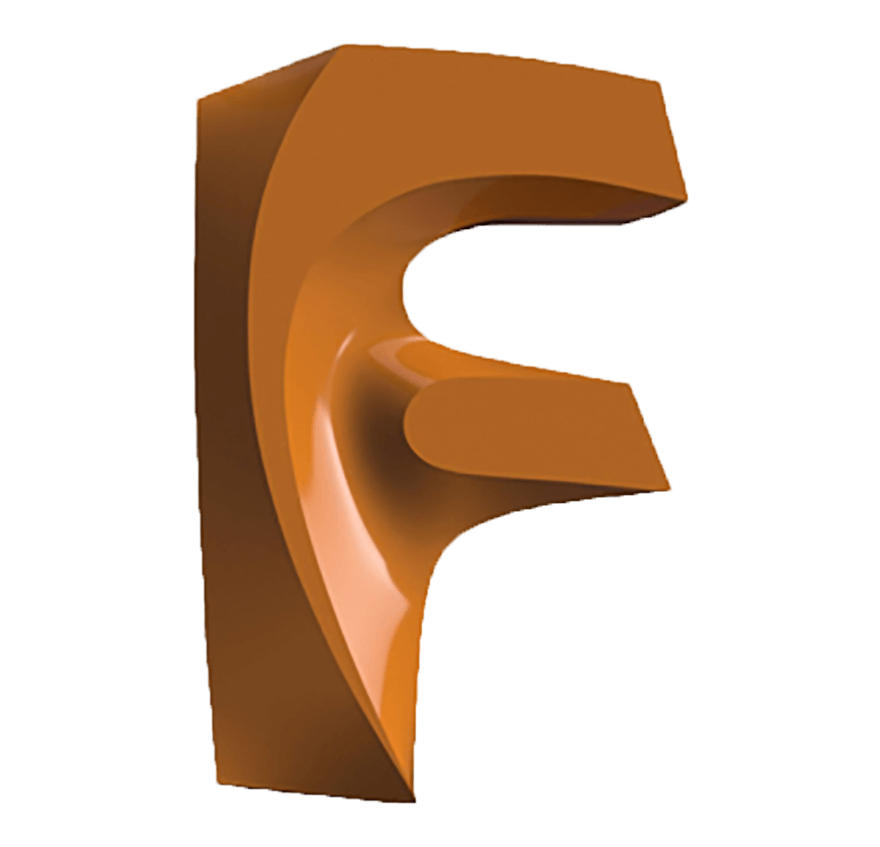 İki Boyutlu Çizim Komutları
1.3.6. Break Komutu 

Simgesi	:
Konumu	: MODIFY>Break
Klavye Kısa yolu:   
	Seçilecek objelerin tek başına hareket eden objelere dönüşmesini sağlayan komuttur. Parçalara ay rılmak istenen objenin üzerine gelinip farenin sol tuşuna basıldığında, referans doğrultuya göre obje    parçalara ayrılır
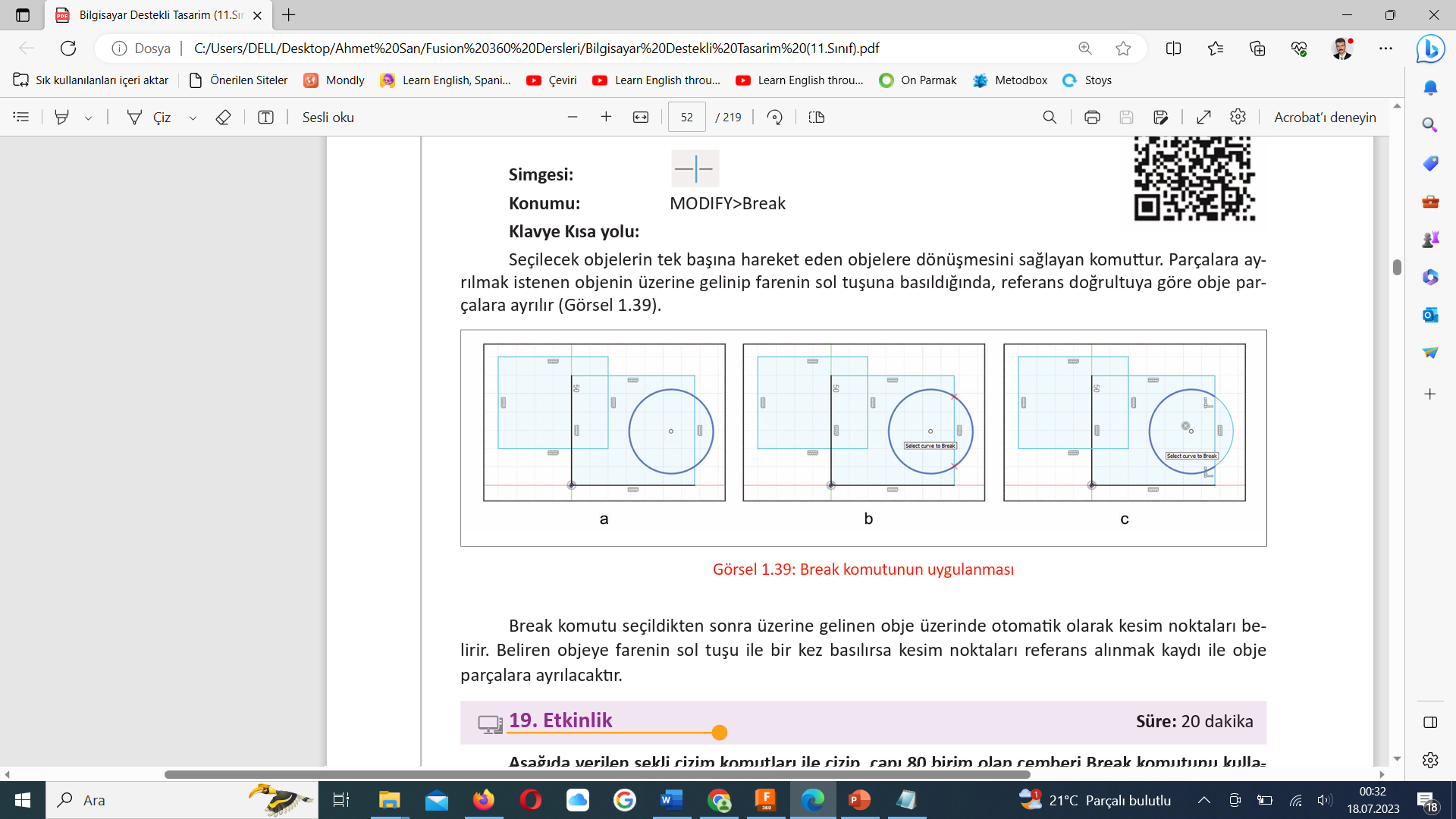 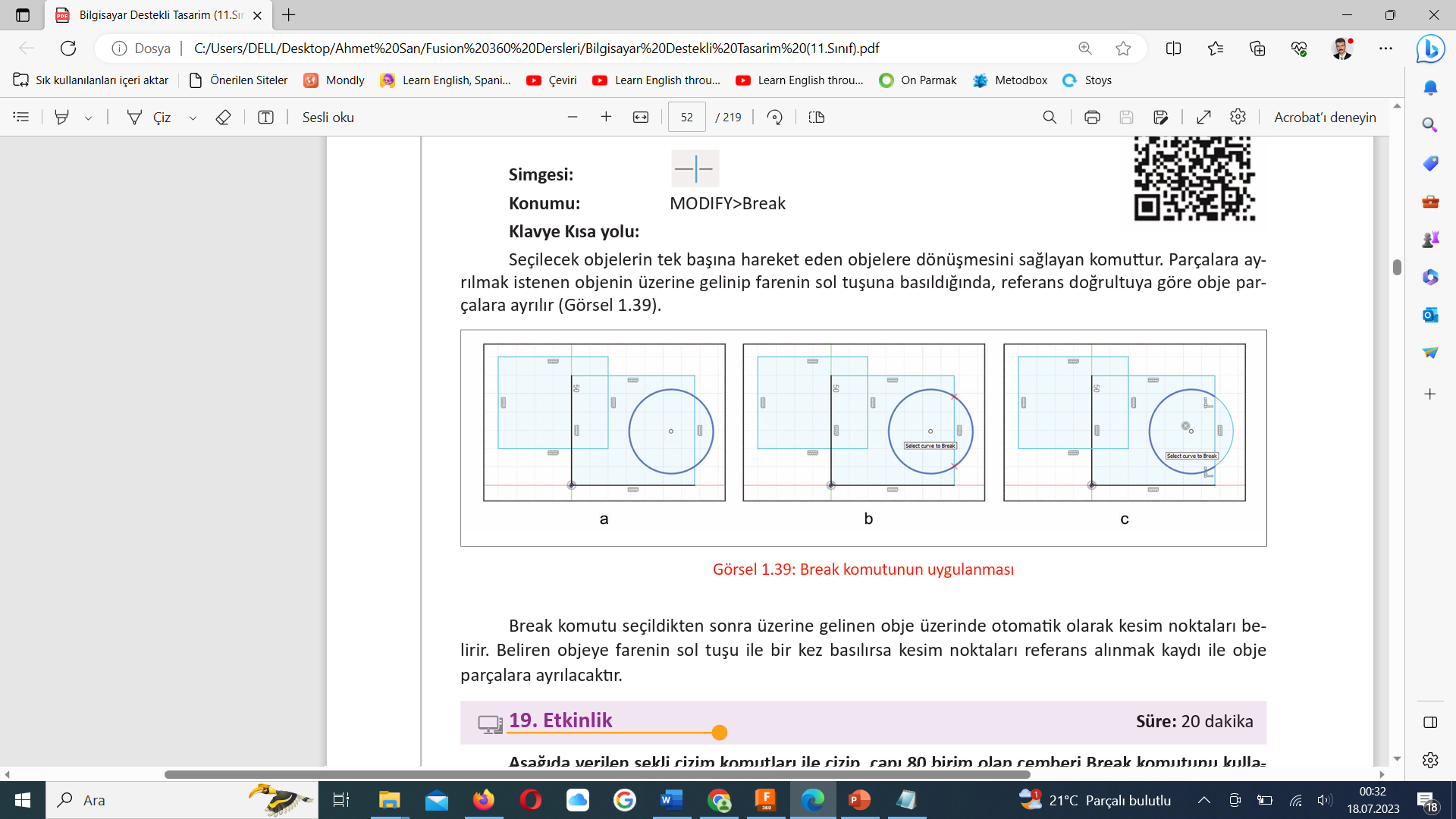 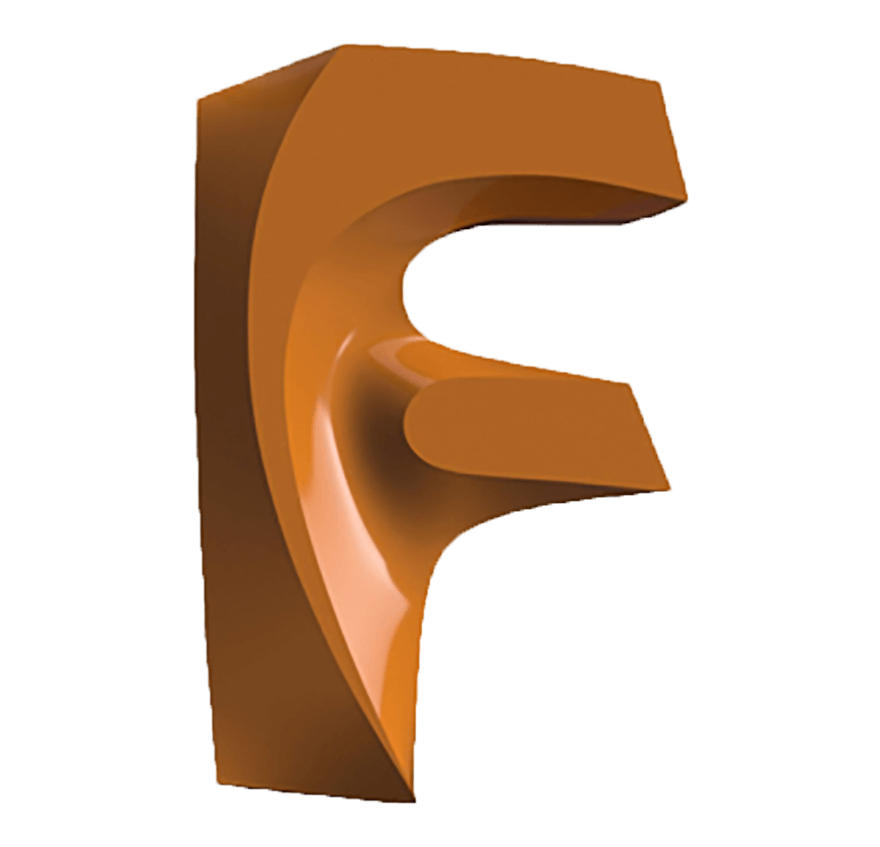 İki Boyutlu Çizim Komutları
1.3.7. Sketch Scale (Ölçekleme) Komutu

Simgesi	:
Konumu	: MODIFY>Sketch Scale 
Klavye Kısa yolu:   
	Seçilecek objelerin bir referans nokta merkezinde küçültülmesi ya da büyütülmesini sağlayan   komuttur. Komuta girildiğinde çizim ekranına diyalog kutusu gelecektir. Ölçekleme işleminin yapılması için önce obje/objeler seçilir sonra ölçekleme merkezi için nokta seçilir en son olarak ölçekleme katsayısı belirlenir ve OK tuşuna farenin sol tuşu ile basılır.
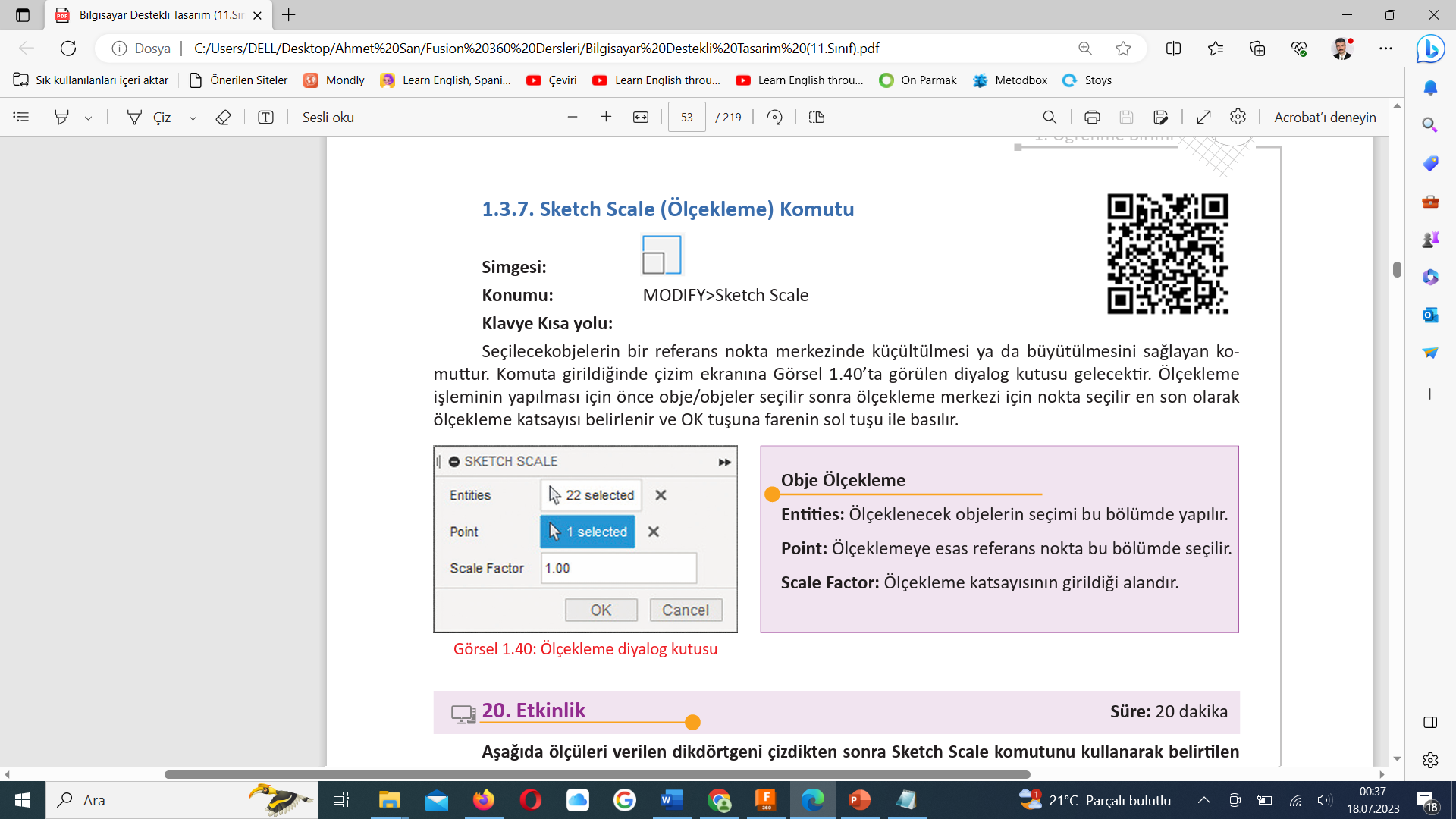 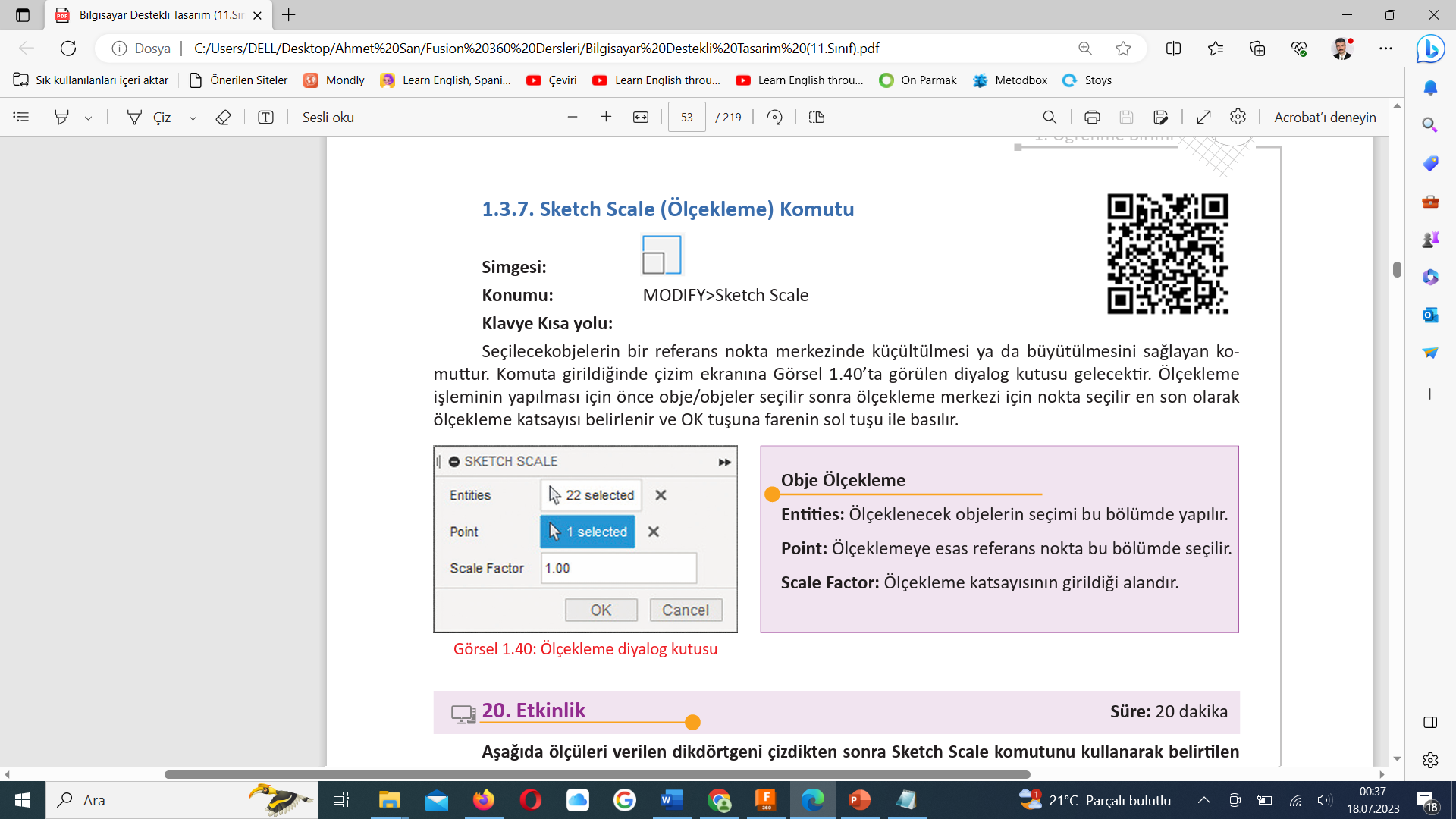 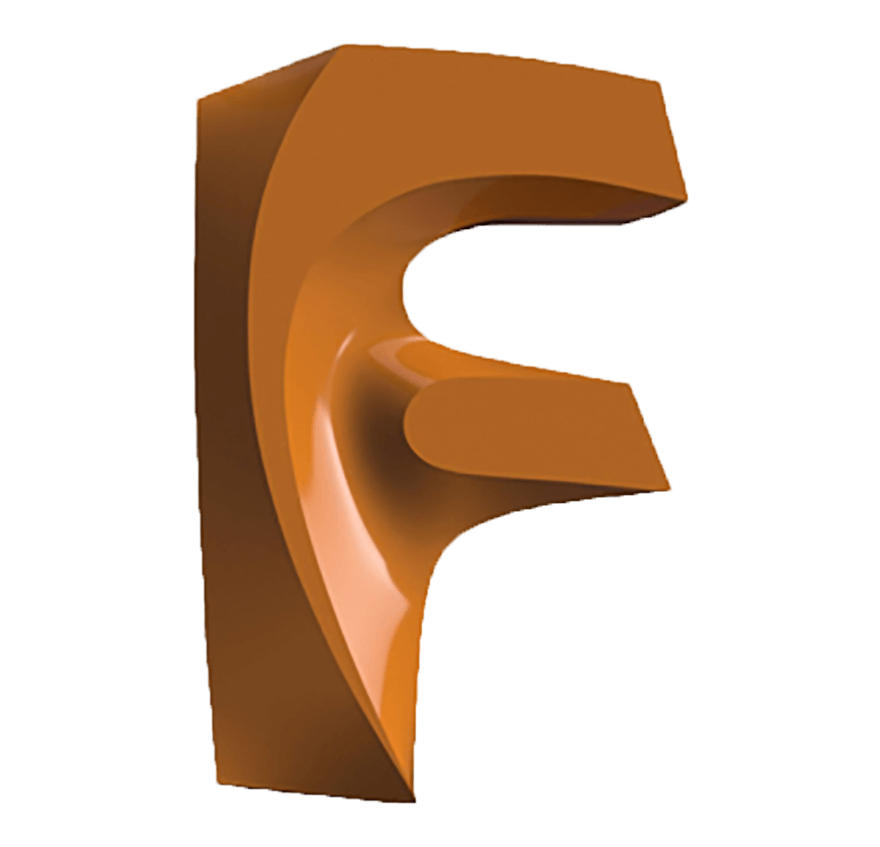 İki Boyutlu Çizim Komutları
1.3.8. Offset (Öteleme) Komutu

Simgesi	:
Konumu	: MODIFY>Offset
Klavye Kısa yolu:   O
	Seçilecek obje/objeleri belirlenen bir mesafede öteleme komutudur. Komuta girildiğinde ekrana 
diyalog kutusu gelecektir. Bu komut genel olarak Chain Slection özelliği işaretli olarak kullanılır. Pah kırılmış ya da radüs oluşturulmuş objelerin içe doğru ötelenmesinde mesafenin kurtarmadığı durumlarda pah ya da radüs kaybolur ve düz çizgi olarak ötelenir.
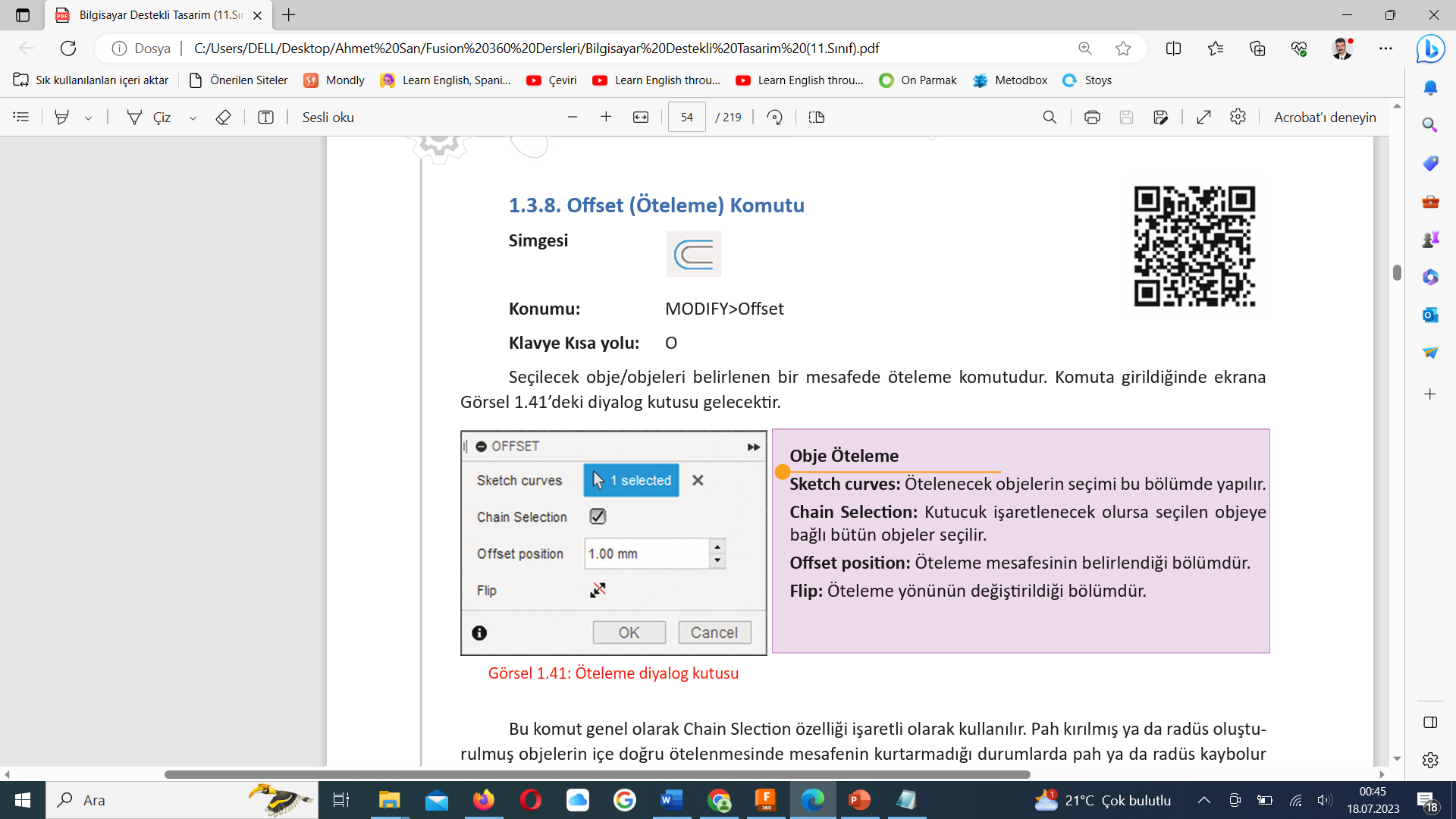 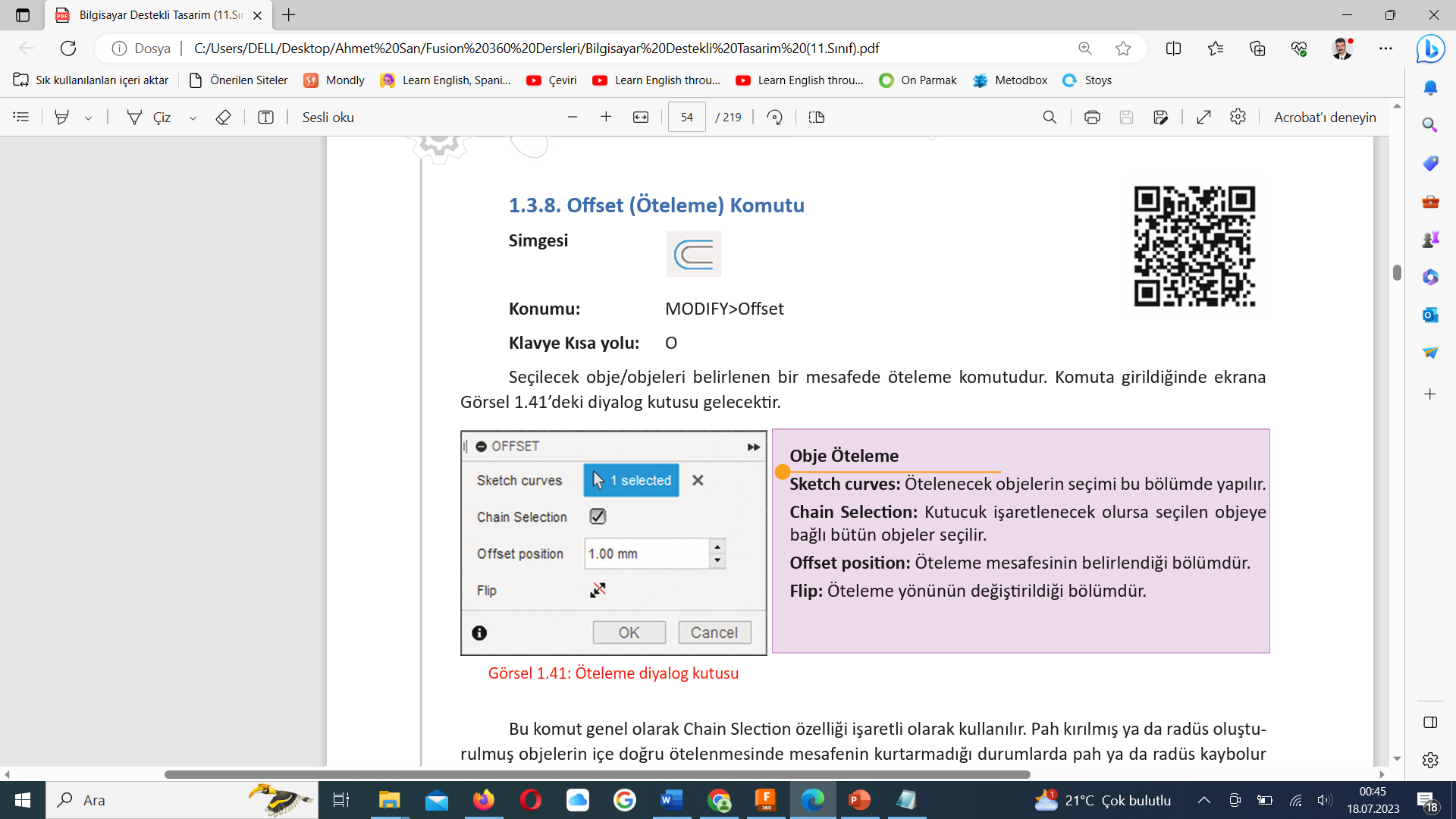 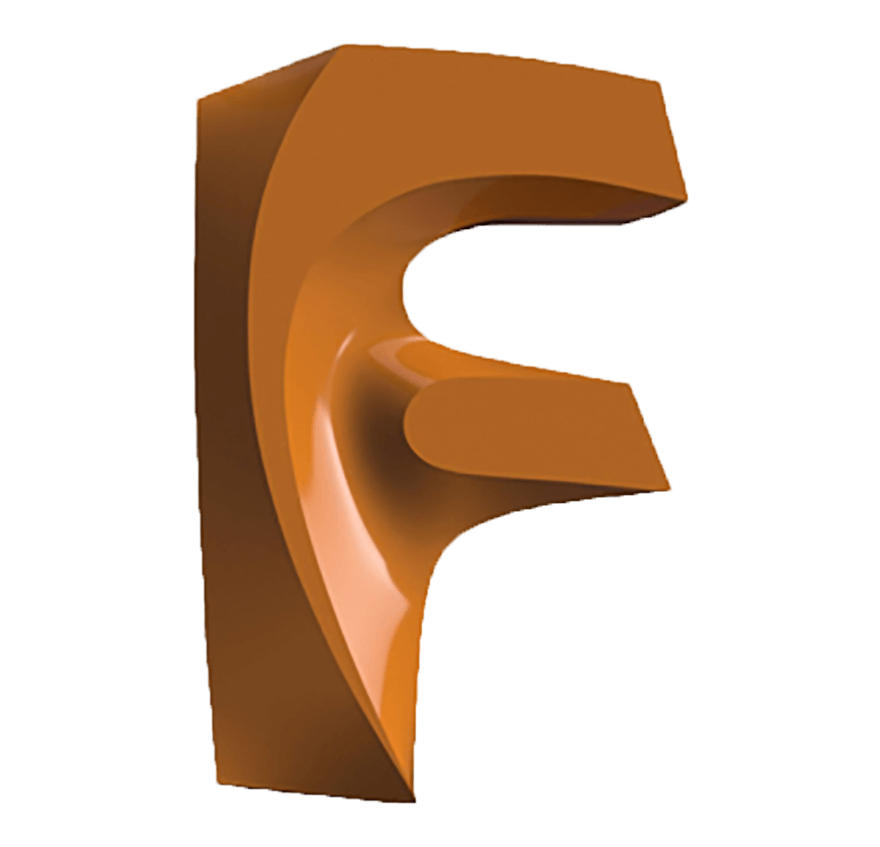 İki Boyutlu Çizim Komutları
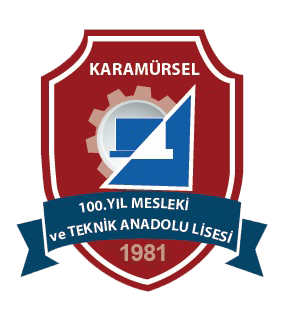